WELCOME
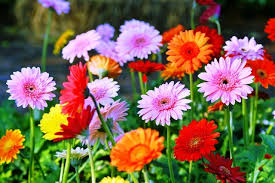 Introduction
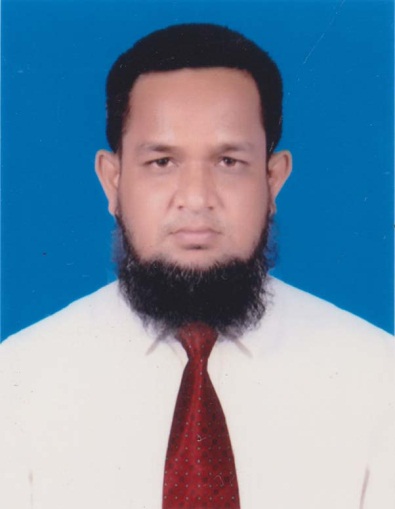 MD.ABDUR ROUF
Lecturer(English)
Khalna Islamia Fazil(Degree) Madrasah
Patnitola, Naogaon.
Mobile: 01767650169
E-mail: rouf301285@gmail.com
Sub: English grammar and composition
Class: ten
Unit: 8
Time: 45 Min
Date: 08/11/2019
Lets watch a video
The video is about …………
Preposition
Today’s topic:
Learning outcome
By the end of this lesson Ss will be able to –

 Tell the name of Preposition.
 Do the proper use of preposition.
Look at the picture below:
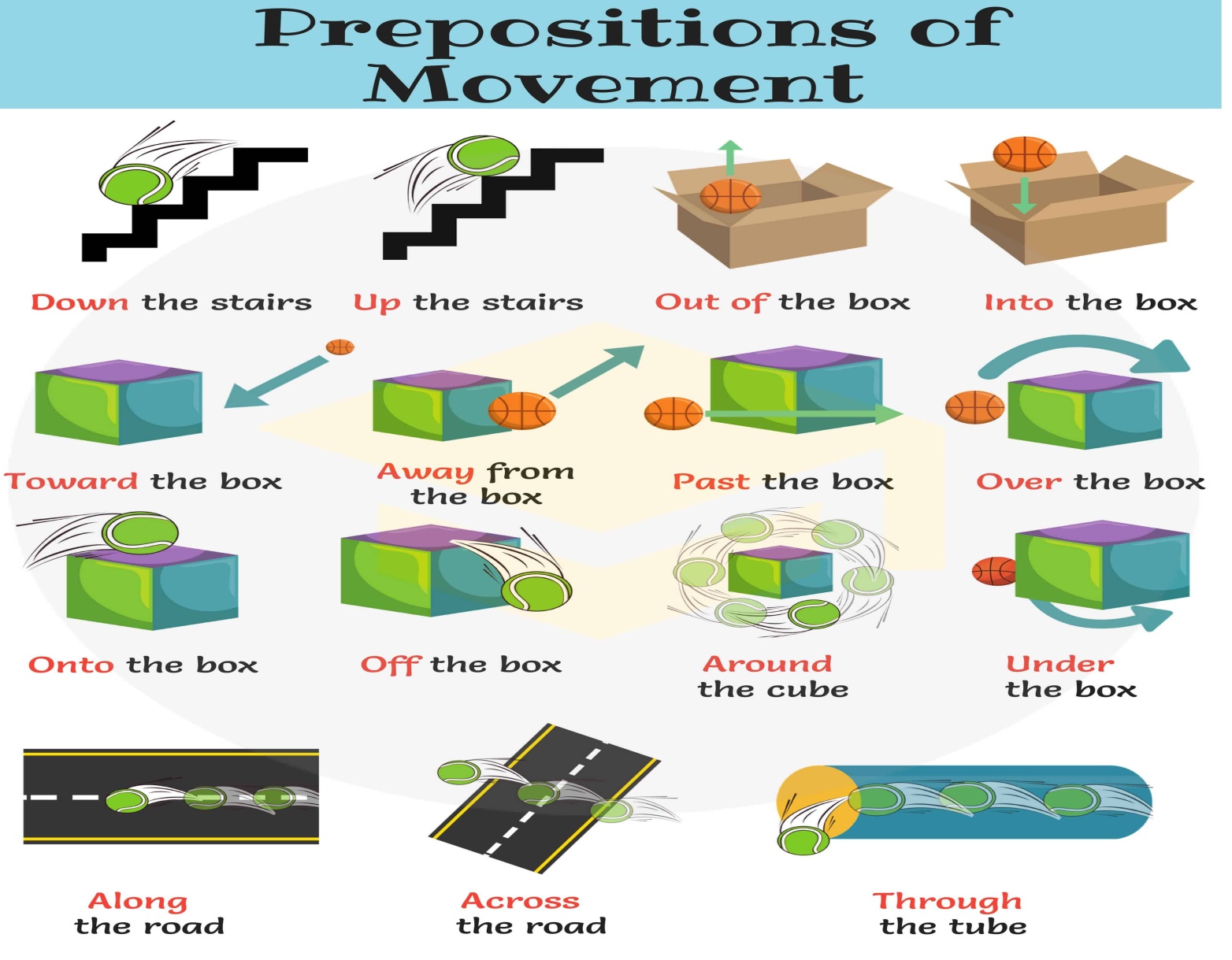 Individual work
5 min
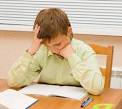 Fill in the gaps with appropriate prepositions:
Mr. Ratul gets (..a..) from sleep at 6 am. Then he enters (..b..) the bathroom. After bath he wears dress and comes(..c..) to ground floor for breakfast. Then he goes (..d..) of the home. At first he (..e..) the road and gets on the bus.
10 min
Group work
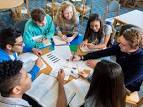 Write a short paragraph about your class room using the following prepositions:
into, out of, beside, at, onto, of, from etc.
5 min
Evaluation
Answer the questions orally- 
1. What is preposition?
2. Make a sentence using “across”.
3. Where do we use “into”?
4. Kamal comes …..of the room and gets….a rickshaw.
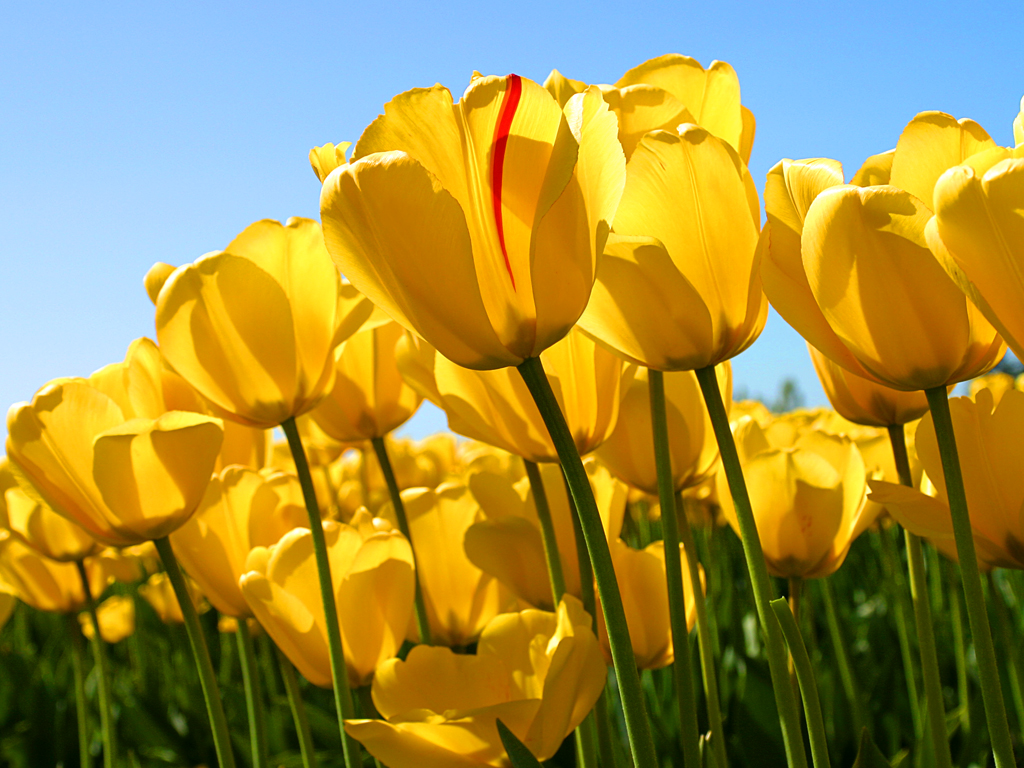 Thank you.